Journey to Portugal
I travelled by air to Portugal with Erasmus+ programme on 29 February.
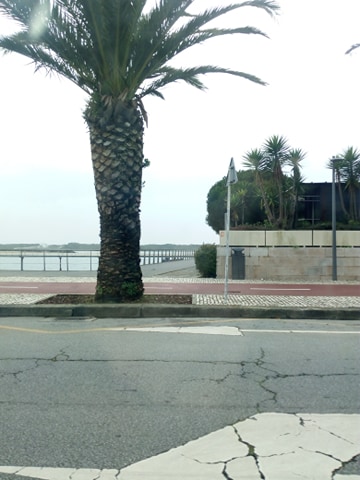 We were accomodated at the house of a kind portugal family.
It was the first time I have ever seen the ocean. It was magnificient.
We visited Braga, and saw a very interesting and beautiful museum..
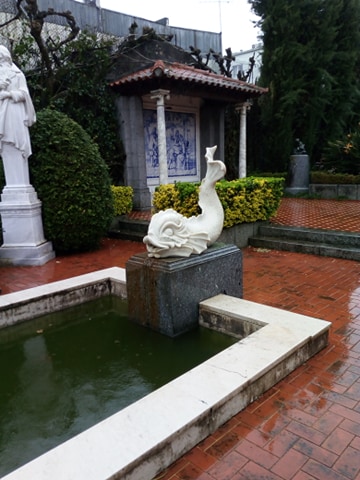 We ate lots of delicious food.
We spent a lot of time in their school.
Last day we went to Braga, where we had a good time, we saw lots of beautiful places.
Thank you!
I had a really good time. The host family was very funny. We always played cards or computer games with Joana or we went to a cafe with their friends. Portugese people  are very friendly and funny and hospitable.